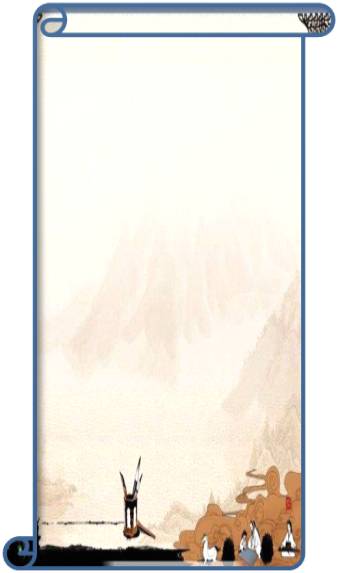 万卷书  万里路
勤思考  善实践
书 目 推 荐

2017年第8期
鄂尔多斯市委党校信息资料中心
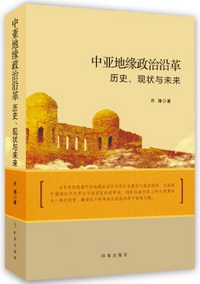 书  名：《中亚地缘政治沿革：历史、现状与未来 》

作  者：许涛

ISBN  ：9787802329720

出版社：时事出版社

定  价：120.00元
中亚是我国西部重要邻区，是欧亚板块的内陆腹地，是东西方文明交流的十字路口，也将是构建“丝绸之路经济带”的关键地区。由于所处的特殊地理位置，中亚民族国家和政治文化的形成经历了复杂的过程。封闭的地缘环境保留下了古老的游牧传统，而处于世界各大文明之间的位置又使中亚不断受到外来强权中心和强势文化的影响。古希腊、波斯、匈奴、突厥、阿拉伯、蒙古、俄罗斯等，异族的征服和统治一次次中断了中亚文明的正常发展进程，外来文化的不断侵入成为中亚历史发展的常态。这种特殊地缘环境前提下的社会历史在造就中亚民族文化多样性的同时，也塑造了中亚地缘政治的多元性特征。苏联的解体使中亚各国实现了独立，中亚地缘政治发展进入了一个全新的时期。在25年的独立建国历史中，地区力量的成长与域外强权的渗透交织发挥作用。中亚地区政治除多样性之外，内外影响下的不确定性也成为重要特征。本书从中亚地缘政治沿革的路径解读这一地区面临的若干复杂问题，并尝试寻找到一些规律性的认识。
内容简介
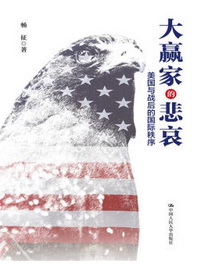 书  名：《大赢家的悲哀：美国与战后的国际秩序 》

作  者：畅征

ISBN  ： 9787300231365

出版社：中国人民大学出版社

定  价：39.80元
二战以来，美国先后发动朝鲜战争、越南战争、入侵阿富汗、入侵伊拉克、轰炸南联盟等战争，这些都是美国推行霸权主义和强权政治路线生动写照。本书介绍了美国霸权主义的形成、发展，阐释了美国霸权在上述战争中的体现，解读其对国际关系和发展中国家的影响。本书展望并预测，随着2008年金融危机以来美国经济的衰退以及内部矛盾的加剧，美国的霸权主义还能走多远？
内容简介
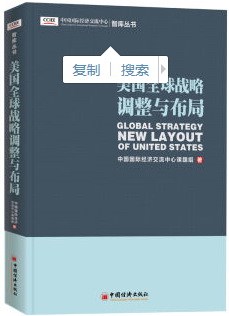 书  名：《美国全球战略调整与布局 》

作  者：中国国际经济交流中心课题组 著 

ISBN  ：9787513643511

出版社：中国经济出版社

定  价：68.00元
随着中国等新兴国家的崛起和亚太地区经济蓬勃发展以及地区热点问题的不断升温，美国全球战略调整进入了一个新阶段。奥巴马任期内，美国全球战略重心逐步转向亚太地区。美国针对亚太地区的外交、军事、经济等方面进行的全方位战略布局，对中国的发展与中美关系，对亚太地区以及世界形势都已经并将继续造成重大影响。
　　美国全球战略重心东移，着力构建以美国为主导的亚太政治、经济和安全战略框架，加快了全球权力中心向亚太地区的转移，加剧了亚太及全球形势的复杂化，打乱了亚太地区和国家稳定正常的发展进程。各国将面临新的外交挑战、政治选择和国内经济、社会政策调整，以及军事力量建设的重新考虑。
　　为有效应对美国的全球战略调整及“重返亚太” 战略，中国要坚定地维护国家正当权益和核心利益，坚持和平崛起道路，努力构建中美新型大国关系，同时对一切遏制中国的行为有力应对，力争使中美关系平稳健康发展，为我争取更长时间的战略机遇期。
内容简介
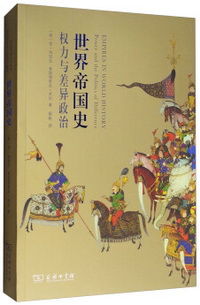 书  名：《世界帝国史：权力与差异政治 》

作  者：[美] 简·伯班克、 弗雷德里克·库珀

ISBN  ： 9787100150262

出版社：商务印书馆

定  价：79.00元
本书是一部波澜壮阔的帝国统治史，始于公元前3世纪，绵延至20世纪中期。幅员广袤的世界诸帝国在这一时期纷纷登上历史舞台。影响深远的罗马帝国，勇武虔诚的拜占庭帝国和阿拉伯帝国，年寿不永的加洛林帝国，灵活务实的俄罗斯帝国、蒙古帝国、奥斯曼帝国，自成一体的中华帝国以及彻底开启全球化进程的西方诸帝国……它们各不相同的统治策略深刻影响了世界历史的发展轨迹。作者不仅关注它们如何崛起、竞争并形成其独特制度与统治实践，而且超越对历史细节的泛泛叙述，将帝国作为一种统治形式加以分析考察。同时本书借助对各个帝国统治策略、施政传统的一系列对比，充分展示其内部的差异性、丰富性和复杂性，从而加深了我们对帝国统治史的理解。
内容简介
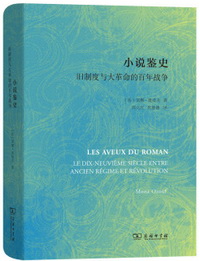 书  名：《小说鉴史：旧制度与大革命的百年战争》

作  者：[法] 莫娜·奥祖夫 

ISBN  ： 9787100139939

出版社：商务印书馆

定  价：48.00元
19世纪的法国，大革命远没有穷尽其动力，革命的激情和幻想萦绕在几代人心中，而与此同时，旧制度复辟的危险时刻存在，旧制度与大革命上演了一场百年战争。　　在《小说鉴史》中，作者奥祖夫通过分析法国19世纪9位作家的13篇小说，呈现了旧制度与大革命在19世纪的交锋，考察了新旧原则走向和解的艰难历程。奥祖夫想通过重新阅读在19世纪具有界标作用的小说再次呈现那个世界。她从斯塔尔夫人的小说读起，以阿纳托尔·法朗士的小说结束，中间经过巴尔扎克、司汤达、乔治·桑、雨果、巴尔贝·多尔维利、福楼拜和左拉的作品。在阅读的过程中，她辨认旧制度遗留给现代法国的遗产，她讲述旧制度继续滋养的希望和幻想，她阐释民主工作孕育的活力、承诺和个人成功，但同时也讲述旧制度隐匿的平庸俗气、千篇一律，有时是幻想破灭。本书考察的旧制度与大革命之间漫长较量最终以妥协收尾，虽有德雷谏斯事件的曲折，但人心所向，大势已定。
内容简介
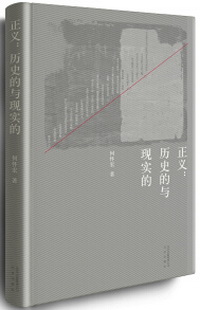 本书是北京大学伦理学教授何怀宏先生全新著作，何先生是当代伦理学领域极为重要的学者，这本文集是何先生近些年的思考集结。全书大致分为上、下两辑，上辑主要探讨正义在中国的历史发展与现实状况。何先生追溯较早的历史时代，尤其是从战国到西汉，在长期战争之后大致厘定的、此后延续两千多年的传统制度形成的时代，考察了孟子的政治思想和西汉政治的“更化”。这是古代的一个关键时期，而中国进入现代的一个关键时期则是上世纪初，主要考察了严复的思想，探讨了他著名的《天演论》的翻译和演绎的过程，指出了一种“双重的误读”和“伦理的阙失”的情况。同时也对随后的政治文化发展，尤其是新文化运动的趋向进行了分析。         进入到当代，何先生集中关注的是生命原则的问题，这就涉及到对暴力和战争的态度。上辑的结尾一篇则是带有总结性的一个回顾，我谈到了罗尔斯正义理论的有限性，中国历史上的差序正义，以及构建中国当代正义观的多种经验与可能性。         下辑主要是探讨正义在西方的历史与现实。何先生从美国的一次总统大选入手，分析其后的基本价值观念在独立建国前后的形成和发展，指出了它们之间的冲突和未来可能的趋势，以及在现代世界眼光观照下的危险和隐忧。         何先生也借助对西方近期出现的一些颇有影响的新著，介绍和评析了人类价值观念的漫长时代的演变和发展，人们应当如何寻求光明而又理解黑暗，以及在罗尔斯之后和之外试图解决正义问题的理论尝试。何先生特别关注的是平等与自由的问题，因为当平等扩展到经济领域之后，这两者的矛盾变成不可避免的了。平等成为了现代社会的主旋律，或者说一直是主旋律，但对它是否还是应该有一个恰当理解和适度平衡的问题？故而福山的“历史终结”论还需要重新审视。何先生还借助对一本朋霍费尔传记的书评，谈到了作为研究者和实践者的一个基本态度：即始终要面向人，正视人性与人道。
内容简介
书  名：《正义：历史的与现实的》

作  者：何怀宏

ISBN  ： 9787200130386

出版社：北京出版社

定  价：48.00元
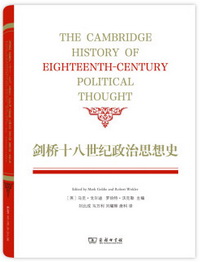 书  名：《剑桥十八世纪政治思想史 》

作  者：[英] 马克·戈尔迪、罗伯特·沃克勒 

ISBN  ：9787100126823

出版社：商务印书馆

定  价：168.00元
这部重要的学术著作由享誉学界的多位专业思想史家执笔，全面考察了欧洲启蒙运动时期西方政治思想的发展。本书英文版出版于2006年，是多卷本剑桥政治思想史中的一本，这套多卷本丛书现在已经确立了作为政治思想史重要文献的地位。本书记述了西方政治思想史上激动人心、启人心智的时代之一，各章节涵盖了18世纪政治思想中的所有重大主题，还提供了大量进一步阅读的指南，并附有正文中出现的主要人物的传略，比如：卢梭、孟德斯鸠、康德、埃德蒙·柏克等。本书集学术性与可读性于一体，对本科生以上各个层次从事人文社科研究的学生和学者，都不无裨益。
内容简介
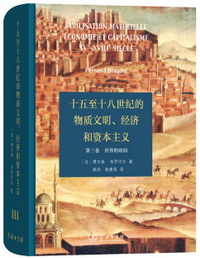 书  名：《十五至十八世纪的物质文明、经济和资本主义》

作  者：[法] 费尔南·布罗代尔 著

ISBN  ：9787100130547

出版社：商务印书馆

定  价：118.00元
这是一部百科全书式的经典巨著，书写了15至18世纪的资本主义发达史，由法国年鉴学派第二代领军人物、集大成者布罗代尔历时二十余年结撰而成。作者认为，资本主义并不是一朝一夕出现的，其基础只能在长时段的日常物质生活中去寻找。因此他以“总体史”为目标，以长达四百年的时段为整体对象，从特定角度描述了世界物质文明和经济发展的历史。
　　全书共分三卷。第一卷《日常生活的结构：可能和不可能》好比“为世界过一次磅”，旨在确认前工业化时期世界的潜力限度，当时“物质世界”占据重要地位。第二卷《形形色色的交换》将市场经济和高级资本主义活动加以比较，通过混合和对立使二者互为解释。第三卷《世界的时间》按时间顺序梳理了国际经济的先后更替形式和主导力量。
　　作为集大成之作，本书不仅展示出布罗代尔的博学广闻和驾驭浩瀚史料的非凡才能，也充分体现了年鉴学派对长时段发展和经济社会结构两个维度的重视与研究，而它在架构、概念、理论与论证方面所引发的争辩也使其更具长久的魅力。
内容简介
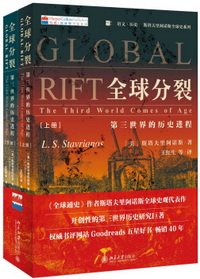 书  名：《全球分裂：第三世界的历史进程》

作  者：[美] 斯塔夫里阿诺斯

ISBN  ： 9787301271650

出版社：北京大学出版社

定  价：128.00元
《全球分裂：第三世界的历史进程（上下册）》从全球视野出发，将第三世界看成西方世界自身的一部分而非只是其殖民地，考察了第三世界在1400—1980年间的历史发展进程。作者将第三世界视为一个流动的整体，按照依附论和世界体系论对其进行解释，细致地勾画出西方资本主义的形成和发展与第三世界的形成和扩大之间的相应联系，深入地剖析了第三世界的经济依附和地理演变，并从广阔的视角探讨了第三世界革命运动的整体发展趋势。
内容简介
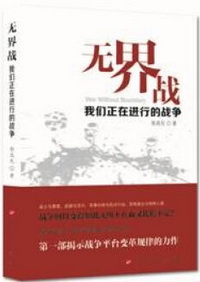 书  名：《无界战：我们正在进行的战争 》

作  者：郭高民

ISBN  ：9787010141329

出版社：人民出版社

定  价：39.80元
新常态呼唤新思维。《无界战：我们正在进行的战争》突破《孙子兵法》、《战争论》等传统理论窠臼，基于战争平台变革规律，提出无界战这一崭新战争概念，系统回答了什么是战争、怎样看战争、战争怎么打等当今迫切需要回答的问题。作者认为，在信息革命不断突破“界”的局限的今天，人类再也不能将社会和战争捆定为“只有人类的社会”、“只有军队的战争”，而是必须把包括其他动物、植物、微生物以及机器人、人造人等在内的一切生命体都纳入战争视野，加以整体运筹和应对。只有这样，我们才能对国际争端、生态危机及其他全球性问题有一个“左顾右盼”、“瞻前顾后”的战略选择，真正谈得上打赢战争，切实有一个可持续发展的美好未来。《无界战：我们正在进行的战争》图文并茂，文笔生动晓畅，注重用规律说话，使用了大量鲜为人知的考古资料、高科技成果，读来令人不忍释手，是一部开时代新风的力作。
内容简介
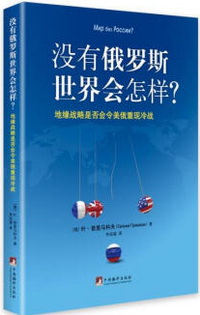 书  名：《没有俄罗斯世界会怎样 》

作  者：普里马科夫 著 

ISBN  ：9787511727312

出版社：中央编译出版社

定  价：39.00元
内容简介
本书从冷战后的美俄关系谈起，往前推，谈到二战后世界地缘政治是如何形成的，往后推，谈到世界由两级变成多级的过程、演变以及缘由。文中，作者很客观地分析了美国不同领导人的对外政策，从而给国际关系带来了哪些影响。
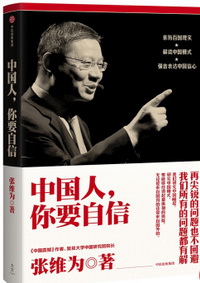 书  名：《中国人，你要自信》

作  者：张维为

ISBN  ：9787508678894

出版社：中信出版集团

定  价：49.00元
《中国人，你要自信》是张维为教授呼吁“中国信心”的演讲辑录。张维为教授看到，中国发生了真正的“崛起”故事，但在国际、国内话语中，存在对中国崛起的不了解、误读、与事实不符的贬低。他基于自己走访百国的实地观察，希望通过自己的发声，提供一种“中国故事”的新讲述，使大众更多维地认识到中国发生了什么变化，更多地看到中国崛起的事实、背后的原因、未来的前景。           他特别提出中国不应该回避任何问题，“中国的问题都说得清楚，中国的问题都有解”，应该坦然面对质疑并给予实事求是的回答。由此，国人更应平视、正视国际大背景下的中国发展，对中国模式抱以更大自信，坚定地实践中国道路，推进进一步的中国崛起。
内容简介
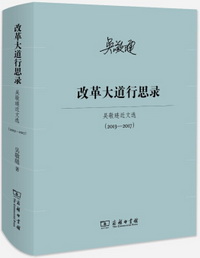 书  名：《改革大道行思录/吴敬琏近文选（2013—2017）》

作  者：吴敬琏

ISBN  ： 9787100153881

出版社：商务印书馆

定  价：58.00元
《改革大道行思录》汇集了著名经济学家吴敬琏先生2013—2017年的重要文章，反映了他对于影响中国改革和发展的诸多重大问题的思考。在过去的五年里，吴敬琏先生一直以高度的改革热情和精湛的专业素养推动改革进步，影响巨大。本书收入的文章，既有对改革总体方案、经济体制转型、发展模式转型等基本问题的深入研究，也有对“新常态”、“供给侧结构性改革”、国企改革、金融改革、产权保护、制度反腐等经济社会议题的精湛分析，具有重要的现实意义。本书是理解中国改革进程、把握经济走向、探寻未来发展路径的上佳读本，值得每一位关心中国改革和经济发展的人士阅读。
          在改革开放四十周年到来之际，让我们追随吴敬琏先生，直面中国的现实，思考改革的未来。
内容简介
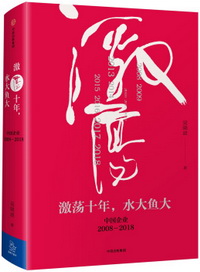 “对于过往的十年，如果用一个词汇来形容，您的答案是什么？”当我将这个问题抛给北京大学国家发展研究院的周其仁教授时，这位善于用简洁的表述把深刻的真相披露出来的教授，回答说：“水大鱼大！”           的确是水大鱼大。           急速扩容的经济规模和不断升级的消费能力，如同一个恣意泛滥的大水，它在焦虑地寻找疆域的边界，而被猛烈冲击的部分，则同样焦虑地承受着衍变的压力和不适。它既体现在各社会阶层之间的冲突、各利益集团之间的矛盾与妥协，同时，也体现在中国与美国、日本、欧盟，以及周遭邻国之间的政治及经济关系。           大水之中，必有大鱼。           在这十年当中，中国公司的体量发生了巨大的变化，在世界500强的名单中，中国公司的数量从35家增加到了115家，其中，有四家进入到前十大的行列中。在互联网及电子消费类公司中，腾讯和阿里巴巴的市值分别增加了15倍和70倍，闯进全球前十大市值公司之列，在智能手机领域，有四家中国公司进入前六强，而在传统的冰箱、空调和电视机市场上，中国公司的产能均为全球前列。在排名前十大的全球房地产公司中，中国公司占到了7家。全球资产规模最大的前四大银行都是中国的。            中国的商业投资界发生了基础设施级别的巨变，以互联网为基础性平台的生态被视为新的世界，它以更高的效率和新的消费者互动关系，重构了商业的基本逻辑，在十年时间里，中国人的信息获取、社交、购物、日常服务以及金融支付等方式都发生了令人难以置信的改变。           因此，这个十年，是中国水大鱼大的十年，风云激荡的十年。这十年的变化，对很多人来说，可能更甚于之前的三十年。在这本《激荡十年，水大鱼大》之中，我们将跟随作者的笔触，再次经历这改变了每个人的十年。
内容简介
书  名：《激荡十年，水大鱼大                     中国企业2008-2018》

作  者：吴晓波

ISBN  ： 9787508682624

出版社：中信出版集团

定  价：58.00元
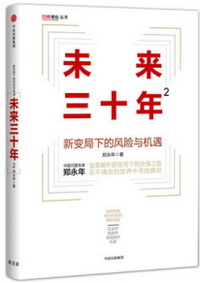 书  名：《未来三十年2：新变局下的风险与机遇》

作  者：郑永年

ISBN  ：9787508677729

出版社：中信出版集团

定  价：49.00元
中国特色社会主义进入新时代，取得了很多成就，但新形势下，我们仍面临许多严峻挑战，存在许多亟待解决的问题。          近几年，世界格局风云变幻，机遇与风险并存。中国的经济发展之路，也面临新的局势与机会。今天，中国内政外交的任何动向，都会牵动全球的关切，关切中国已经成为各国关切自身利益的必需。而对中国来说，世界给了自己巨大的责任和压力，也给了自己一个历史的机遇和机会。          十八大以来，中国的全面深化改革取得了众多成就，也出现了新的挑战。从经济新常态到供给侧改革，从互联网的急速发展到出现新的金融形态，从“一带一路”战略到中国的大国之路，新的矛盾如何解决，新的机遇如何抓取，不断深化改革过程中出现的这些新问题，它们出现的原因、目前的情势，以及应对的策略，正是本书试图从多个角度予以解答的。         作者从关键问题出发，就经济转型、改革策略、大国关系和地缘政治对中国发展的影响等多个角度，对我们如何进一步发展经济与推进改革做了深度阐述，让我们能够在充满不确定性的时代中，寻找确定的方向，获得前行的动力。
内容简介
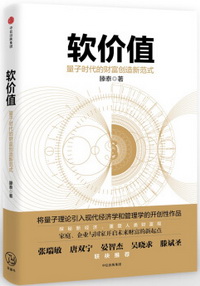 量子时代宝贵的资源，是人的创造性思维，这是一次新的财富大发现。本书是全球首部建立在量子理论基础上的经济学著作，探究如何为人类的思维活动定价，软价值如何开启未来财富的新起点——
         为什么很多制造业为我们的生活提供各种产品却面临亏损或倒闭的命运，而哈利·波特的作者J.K.罗琳几乎不消耗任何地球资源却创造出亿万财富？
          为什么奔驰的前主设计师认为，他们卖的不是汽车，而是艺术品，只是碰巧它会跑？
         为什么明星宁可闲着，也不能参加打折的演出？为什么电影拍摄完成，只是价值开发的起步？
          有哪些软产业一直向公众提供直接、免费的服务，股东却通过立体、弯曲的路径赚得盆满钵满？ 
          正如万博软价值方程V=C·Nm，软价值既不取决于要素成本，也不取决于需求，甚至也不取决于供求关系，软价值是由有效投入因子C、传播群体广度N，以及软价值乘数m共同创造的。
         滕泰先生是我国有名的实战派经济学家，本书作为他26年实践和理论长期摸索、反复论证的结晶，将量子理论引入现代经济学，不仅揭示了知识产业、信息产业、文化娱乐产业、金融产业、其他服务业完全不同于牛顿物理世界的价值创造和价值实现规律，而且阐述了后工业时代社会组织方式的软性变革和量子时代的全球经济新范式。
          软价值时代，如果人们还抱着“物质财富观”不放，用硬价值的“算术级增长”去追赶软价值的“指数级增长”，结果一定会受到无情的冲击，就如同近现代制造业曾经无情地冲击中小手工业者一样。本书提出的家庭、企业、国家的软价值战略，对企业家、投资者、学者和决策者都具有重要的参考价值。
内容简介
书  名：《 软价值》

作  者：腾泰

ISBN  ： 9787508678689

出版社：中信出版社

定  价：55.00元
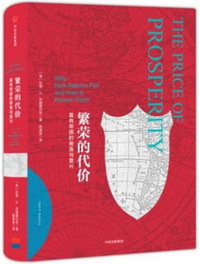 书  名：《繁荣的代价》

作  者：托德·G·布赫霍尔茨 

ISBN  ：9787508678160

出版社：中信出版社

定  价：59.00元
繁荣的国家也会分裂，帝国的陨落是否真的不可避免？           这是知名经济学家、对冲基金经理、总统顾问托德·G·布赫霍尔茨在这本顺应时代发展、颇有见地的著作中所提出的观点。《繁荣的代价》既涉及经济史内容，又包含作者宣言，揭示了富裕国家所面临的经济、政治和文化裂痕，并阐明理由，建议把这些漏洞转变成力量源泉，变成民族复兴的基础。           为了帮助读者理解强大国家是如何分裂的，布赫霍尔茨明确提出了五种强大但充满悖论色彩的分裂力量，这些力量在国家取得经济成功之后开始逐渐损毁国家的和谐稳定。其中包括：日趋降低的生育率、全球化贸易、不断增加的债务负担、日渐消失的职业道德和缺失的爱国主义精神。          帝国的衰败是难以避免的吗？答案是否定的。美国和欧洲能够重塑社会精神吗？答案是十分肯定的。《繁荣的代价》向读者讲述了一些昔日领袖们鼓舞人心的故事，其中包括土耳其国父穆斯塔法凯末尔阿塔图尔克、以坂本龙马为代表的日本明治维新领导者，以及以色列前总理“铁娘子”果尔达梅厄，他们都成功扭转了国家当时的混乱局势。现在为时不晚，我们能够克服当下所面临的挑战，再次团结起来捍卫国家的和谐稳定，保卫我们的未来。
内容简介
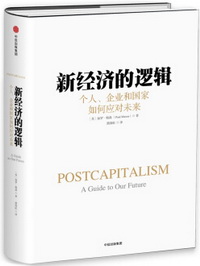 书  名：《新经济的逻辑：个人、企业和国家如何应对未来》

作  者：[英] 保罗·梅森 

ISBN  ：9787508672816

出版社：中信出版集团

定  价：69.00元
首先，作者回顾在过去200多年里，资本主义经历的数次经济周期轮换和经济动荡的历史，作者旁征博引尼古拉·康德拉季耶夫等70多位经济学家的观点，清晰阐释资本主义危机是如何发生及其如何得以改造和经济进入新周期。           其次，作者分析了当前经济运行轨迹、市场定位、市场空间和工厂组织形式等领域出现的种种新变化，指出信息技术革命将完全重塑我们关于工作、生产和价值所熟知的概念，并改变当前基于市场和经济激励的经济形态。           最后，作者认为从最近的金融危机中，人们有机会创造一个更公正和可持续的全球经济。
内容简介
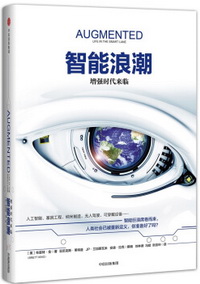 继互联网和智能手机出现之后，人工智能、基因工程、纳米制造、无人驾驶、机器人、可穿戴设备等各类技术风起云涌。我们的生活和工作，我们的交互和行为方式已经发生了彻底的改变：语音可以控制家电；网站会按照用户喜好推送内容；运动手环记录下了身体数据，每日反馈健康报告;机器人替代人工，准确无误分拣包裹；无人机可以配送快递……          作者布雷特·金认为我们已经踏入一个崭新的历史阶段的大门，走向增强时代。在这本书中，作者基于大量数据和案例探讨了我们来自何方以及我们如何进入到了人类历史上充满颠覆性和创新性的时代。从历史上看，之前的几个“时代”引发了重要的颠覆和变革，这些数量级的转变常常会带来令人难以置信的机遇，激发社会学意义上的调整，甚至在很多时候引发冲突。          机器人会抢走我们的工作吗，大规模的失业是否真的会发生？           人工智能是危险到来的信号还是技术大发展的标志？           我们将迎来的是人类的毁灭还是富足新时代？           增强时代会带来什么改变，人类社会会受到怎样的影响？             ……          书中探讨的话题跨越人类社会发展的历史和未来。更为重要的是，这本书向我们展现了下一个20年的全景图。对于这个充满未知和挑战的未来，作者认为我们别无选择，也无法阻挡科技发展的脚步，只有拥抱变革、转变和创新，才能激发出人类历史上巨大优势以及潜能。          增强时代，你准备好了吗？
内容简介
书  名：《智能浪潮：增强时代来临》

作  者：[美]布雷特·金

ISBN  ：9787508677361

出版社：中信出版集团

定  价：65.00元
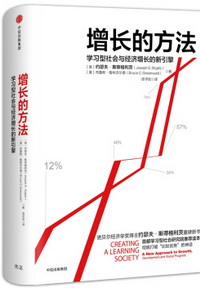 《增长的方法》是2001年诺贝尔经济学奖得主约瑟夫·斯蒂格利茨继《不平等的代价》之后的重磅新书。
          20世纪60年代，世界银行建议韩国发展该国当时极具比较优势的农业。但是韩国政府没有遵从这个建议，而是大力发展造船、汽车、电子工业，并使这些产业日后成为其支柱产业。
          韩国当时的做法是，先封闭市场，通过自己的市场，累积自己的技术；在获得一定的技术累积之后，再转向出口，进一步抢占国际市场。韩国汽车业的关税税率在1985年还高达50%。这是看似放弃效率，但获得了学习效应的典型例子。
约瑟夫·斯蒂格利茨在新书《增长的方法》中提出的核心观点是：                            在21世纪人类迈向知识经济的过程中，一个“学习型社会”，即一个基于由学习得来的技术进步，而非强调资源累积的社会发展模式，对于持续的发展和增长尤为重要。                 正如1987年诺尔经济学奖得主罗伯特·索洛（Robert Solow）所说，人类生活水平的提高主要来自科技的进步和学习，这在人类社会进入知识经济之后体现得越发明显。内生性学习和知识生产带来创造发明，推动科技进步，提高劳动生产率，劳动产品的丰富导致社会生活水平的提高。而对于发展中国家来说，社会进步更多地体现在对科技的学习和经济发展的追赶，也就是涉及外部性学习。对于全体人类社会，知识的生产和外溢扩散才能推动人类社会发展。这就要求通过各种制度设计，比如恰当的奖励政策、专利制度、投资政策等，创建有利于知识生产和传播的学习型社会。本书以全社会为视野，从经济学角度来考察学习的重要性和有效性，可以给政策制定者们一个有益的参考。
内容简介
书  名：《增长的方法：学习型社会与经济增长的新引擎》

作  者：[美] 约瑟夫·斯蒂格利茨、 布鲁斯·格林沃尔德 

ISBN  ： 9787508657172

出版社：中信出版集团

定  价：69.80元
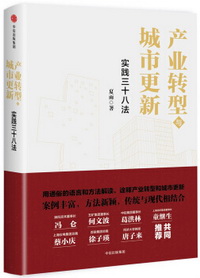 书  名：《产业转型与城市更新：实践三十八法》

作  者：夏雨

ISBN  ： 9787508676975

出版社：中信出版社

定  价：58.00元
黑格尔有一句名言：方法是一种至高无上的、不可抗拒的力量。本书作者曾先后在上海市办公厅、上海市经济与信息化委员会、宝山区工作，长期从事上海产业发展规划、布局、调整和转型工作，具有丰富的理论研究和实践经验。这本书中总结的三十八法，是作者在从事市、区两级结构调整、产业转型工作二十年后，从亲历的实际操作过的大量成功案例、事例中，提炼、梳理出来的，并试图由表及里、由此及彼，从哲学的角度，用辩证的观点、方法论的观点来分析、思考这些方法为什么能行之有效，有哪些规律性的东西可以遵循，在其他工作中如何举一反三，等等，具有操作性、实战性和创新性的特点，它对处于结构调整、产业转型过程中的城市、地区和企业而言，都具有很高的参考、启发和借鉴价值。
内容简介
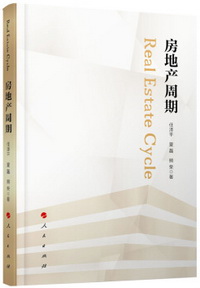 书  名：《房地产周期 》

作  者：任泽平

ISBN  ： 9787010179896

出版社：人民出版社

定  价：68.00元
房地产是如此的重要，而又如此的广受争议。它是财富的象征、经济周期之母、金融危机的策源地、大类资产配置的核心，同时它关系民生福祉、社会稳定、实体经济竞争力。对于如此重要的问题，长期以来社会各界对于房价、泡沫风险、人口流动、城市规划、大城市病、长效机制等存在广泛的争论、分歧乃至误解。　　本书是作者过去十年研究的一个总结，对关于房地产的一系列重要问题进行了长期认真的研究、推敲和琢磨，以期能够经得起时代的检验。书中采用广泛的国际视野、丰富的历史资料、扎实的数据逻辑，试图寻找那些争论和误解背后的真相以及事实，并建立分析房地产周期的逻辑框架，以期既能很好地解释过去，又能可靠地推演未来。
内容简介
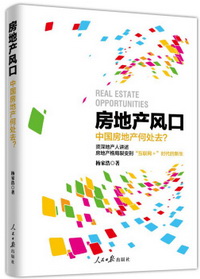 书  名：《房地产风口 》

作  者：杨家浩

ISBN  ：9787511541130

出版社：人民日报出版社

定  价：48.00元
中国房地产何处去？听资深地产人杨家浩讲述房地产格局裂变到“互联网+”时代的新生。　　从2015年开始，“互联网+”下的各“+”都非常火，各类传统实体都受冲击，开始进行变革。房地产行业肯定得和“互联网+”一样去做“+”。本书的作者基于自己对房地产行业的执着和热爱，集合了自己和房产地朋友们的专业偏好，把预测的房产地行业趋势走向结果集成一书，为行业所参考。　　“没有成功的企业，只有时代的企业。”这句话说在当下是最恰当不过。随着移动互联网的来临，各传统行业不断被颠覆或直接淘汰出局，黄金十年的房地产行业在此时代下会遭遇到什么样的风口？如果你还想过着以往的好日子，徘徊在十字路口，那你真的OUT了。在扩张、竞争、整合的大环境下，我们大声疾呼：“曾经的行业玩法过时了，房地产风口来了，在这风口上，找出路，认方向，飞奔而去。”我们作为地产人，深感从业不易，力所能及，汇聚业态信息，以飨读者。本书精准地罗列出数类风口方向，剖析发展趋势，献出微薄之力，若阅者能从其中得益，无所遗憾。
内容简介
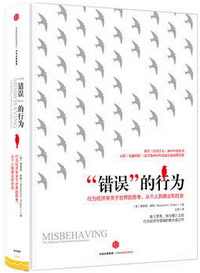 准备好改变你对经济学的看法了吗？
          纵观2017年诺贝尔经济学奖得主理查德·泰勒的职业生涯，我们发现他的研究始终围绕着一个激进的观点开展：经济活动的主体是人，即拥有可预测行为且容易犯错的个体。在《“错误”的行为》一书中，泰勒讲述了他将经济学从高高在上的“象牙塔”中带回现实的艰难之旅，其中的故事引人入胜，并且不乏诙谐幽默，彻底改变了我们对经济学、对自己以及对整个世界的看法。
         传统经济学的假设前提是，理性的经济人是经济活动的主体。研究伊始，泰勒就意识到人类与《星际迷航》中斯波克那样不懂情感的理性人完全不同。不管是购买闹钟、转售篮球门票，还是申请抵押贷款，我们都会存在某种偏见，所做出的决定与经济学家假设的标准理性模型相去甚远。换句话说，我们的行为并不理性，甚至在传统经济学家看来是“错误”的。更重要的是，这种“错误”的行为会导致严重的后果。起初，经济学家并不屑于研究人们的错误判断及其对市场的影响，他们认为这只是一种引人发笑的“杂耍”，无足轻重。不过，如今这些关于人类行为的研究却帮助我们在工作和生活做出了更好的决定，也促使政府制定出更出色的政策。
         泰勒通过人类心理学的近期成果以及他对动机和市场行为的真知灼见，引导读者学习如何在日渐复杂的世界中做出更理智的决定。从家庭理财到学院分办公室，从电视竞猜类节目到美国国家橄榄球联盟选秀，再到优步（Uber）这样的公司，泰勒向我们展示了如何将行为经济学应用到现实生活中。
          《“错误”的行为》一书中点缀着泰勒与传统经济学思想激烈斗争的有趣故事，以独特的方式探索了人类深层次的弱点。当经济学遇到心理学，碰撞出的火花将对个人、管理者和决策者产生深远和启发性的影响。
内容简介
书  名：《“错误”的行为：行为经济学关于世界的思考，从个人到商业和社会》

作  者：[美] 理查德·泰勒

ISBN  ：9787508656175

出版社：中信出版集团

定  价：69.00元
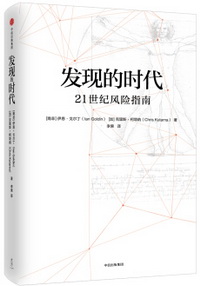 书  名：《发现的时代：21世纪风险指南 》

作  者：[南非] 伊恩·戈尔丁、（加）克里斯·柯塔纳

ISBN  ： 9787508675121

出版社：中信出版集团

定  价：68.00元
《发现的时代：21世纪风险指南》旨在探索新文艺复兴时代世界的边界，并为我们提出了这些问题：我们是如何更加广泛地分享了这样的发展进程所带来的好处？而我们又是怎样承受着不断累积的变化所产生的不可避免的震荡？我们每个人又如何才能在这相互缠绕的不确定时代中取得成功？
         从健康、教育、财富和科学技术领域的斩获，到冲突、疾病和大规模移民带来的危机，现在这个世界和14—17世纪的世界之间的相似之处已十分明显且被预示了：这一切我们都曾经历过。所以，我们必须要做些什么，才能实现我们个人和集体的全部潜力？我们会重现文艺复兴时期的辉煌，抑或重蹈其不幸，又或者喜忧参半？
         《发现的时代：21世纪风险指南》一书中，伊恩·戈尔丁和克里斯·柯塔纳证明了，我们应该如何从米开朗琪罗和达·芬奇的时代汲取勇气、智慧和灵感，进而塑造属于我们自己的黄金时代。无论我们是否已被下述人物或事件所俘获：谷登堡或者扎克伯格，美洲的发现或中国的崛起，铜板蚀刻或硅芯片，“虚荣的圣火”或者“伊斯兰国”的毁灭性愤怒，梅毒的蔓延或者埃博拉病毒的流行，此刻的文艺复兴都会在风险高的时候激励人类奋力获取它能提供的最好礼物。
          《发现的时代：21世纪风险指南》聚焦于我们这个时代的危机，它显示了，我们所有人如何才能定义和创造500年后的世界仍为之欢欣鼓舞的遗产。
内容简介
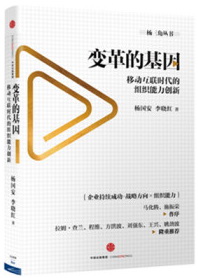 书  名：《变革的基因：移动互联时代的组织能力创新》

作  者：杨国安，李晓红 著 

ISBN  ：9787508664576

出版社：中信出版社

定  价：58.00元
《变革的基因：移动互联时代的组织能力创新》，杨三角组织能力模型升级版，指导企业应对快速变革，获得持续成功。
　　移动互联已经无处不在，短短几年，企业的商业模式和经营效率被它深刻影响，新物种层出不穷，传统企业也主动或被迫面临转型升级，与移动互联共舞。在这种大背景下，移动互联为中国的企业提供了换道超车的重大机遇。
　　互联网曾有著名的“风口论”，但是，找到“风口”，猪就真的能飞起来吗？飞起来之后，会不会很快摔下来？那么多前赴后继“倒下”的企业，他们是因为没有找到风口，还是找到了风口，却没能坚持飞在天上？
　　战略和商业模式容易复制，组织能力却是打赢持久战的关键。
　　杨国安在《变革的基因：移动互联时代的组织能力创新》中认为，成功离不开战略，而战略的落地和推进，更需要过硬的组织能力，否则只能是空中楼阁。《变革的基因》从组织能力的三角模型出发，以移动互联为时代背景，从战略、组织和人才管理、激励机制等多个角度，结合多年的研究调研、企业实践和咨询辅导，给出了如何在移动互联时代持续获得成功的战略与路径。
内容简介
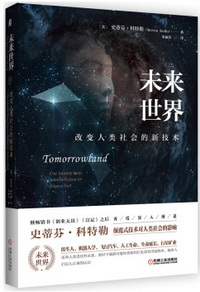 书  名：《未来世界：改变人类社会的新技术》

作  者：[美] 史蒂芬·科特勒

ISBN  ： 9787111535935

出版社：机械工业出版社

定  价：52.00元
《未来世界：改变人类社会的新技术》是对仿生人、机器人学、飞行汽车、人工生命、生命延长、行星矿业，还有人类进化的未来、意识下载的可能性等科学和科技的调查和展望。所有本书中描述的科学技术均为“破坏性”的技术，这些技术取代了现有技术并打乱了现有市场秩序，也打破了现有的价值链条——这些“破坏性”技术粉碎了人们长久以来的认识。　　全书分为三个部分：　　第一部分谈地球世界的未来。作者谈到科学和技术对人类的改变。内容包括人工感知（人工视觉植入），仿生人（仿生战士），还有思维上传技术、灵魂的生物学等。　　第二部分谈外部世界的未来。作者讨论科学和技术如何彻底重塑外部世界。包括基因工程产生的虫子，还有飞行车、太空跳伞，以及小行星采矿业等奇怪的东西。　　最后一部分是未知世界。作者讨论一些灰色地带出现的“破坏性”的技术。包括致幻药物、寿命延长、生育的争议未来。“破坏性”的技术，是指那些取代了现有技术并打乱了现有市场秩序的技术。例如，利用类固醇延长生命或运用合成生物学制造生物武器，谁也不知道未来会变成什么样子。
内容简介
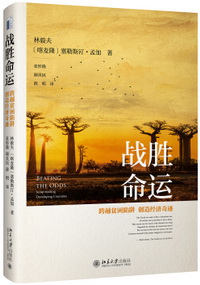 书  名：《战胜命运：跨越贫困陷阱，创造经济奇迹 》

作  者：林毅夫，[喀麦隆] 塞勒斯汀·孟加 著

ISBN  ： 9787301282106

出版社：北京大学出版社

定  价：68.00元
《战胜命运：跨越贫困陷阱，创造经济奇迹》两位作者都是来自发展中国家的杰出经济学家。他们有着深厚的理论功底和丰富的国际发展机构任职经历，以及为整个发展中世界求索繁荣之路的迫切愿望。在《战胜命运：跨越贫困陷阱，创造经济奇迹》书中他们以充满诗意的语言和富有寓意的故事回顾了近代以来世界范围内的经济发展历史，并通过扎实的研究得出结论：即使在物质和人力资本匮乏、制度基础薄弱的条件下，经济增长与转型也有可能发生。这一结论颠覆了认为成功发展总是基于一定先决条件的传统经济发展理论。在此基础上，他们为整个发展中世界提供了一幅可以在任何地方创造共同繁荣的实用路线图。　　经济发展从无万事俱备之时，立足当下，繁荣之路就在眼前！
内容简介
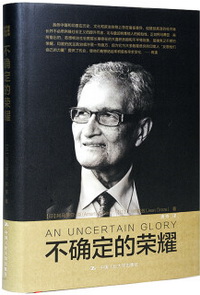 在《不确定的荣耀》中，两位印度经济学家指出，印度的主要问题在于缺乏对人民基本需求的关注，特别是穷人和妇女的需求。在促进参与式发展和善用经济增长创造的公共资源、提高人民生活水平方面，都遭遇了重大的失败。与以日本、韩国和中国为代表的，同时追求经济增长和人类发展的其他亚洲国家相比，印度的教育、医疗，以及诸如安全饮用水、供电、排水、交通和公共卫生等实际服务持续不足，经济持续高增长的可能性受到社会和物质基础设施发展不足和忽视人类潜能的威胁。　　在一个民主体系中，校正这样的失败不仅需要政府对重大政策进行重新思考，而且要求公众对这个国家普遍存在的社会和经济困境有更清晰的理解。印度有充分的理由重视这种民主体系。但是，印度社会深刻的不平等制约了公共讨论，使其大体上局限于相对富裕阶层的生活和关心的问题。本书不仅对印度的贫困和不平等问题进行了深入的分析，而且探讨了校正这些问题存在哪些制约，并论证了通过民主实践进行改革的可能性。　　在解决印度的诸多问题时，很容易想到放弃或者削弱印度长期恪守的民主承诺，但这只是一种诱惑，而不是一个严肃的理由，许多人为民主制度的建立而斗争过，而民主已经为印度带来了如此之多的好处。没有充分利用政治民主和自由社会提供的机会，来解决许多印度人一直面临的问题，是非常令人失望的。民主的成功最终要取决于民主实践的活力，基于这种观念，本书为明智、理性的公众参与提供了素材。重要的不是寻找一个“新印度”，而是为建设它贡献力量。
内容简介
书  名：《不确定的荣耀》

作  者：[印] 阿马蒂亚·森，让·德雷兹 

ISBN  ：9787300214153

出版社：中国人民大学出版社

定  价：68.00元
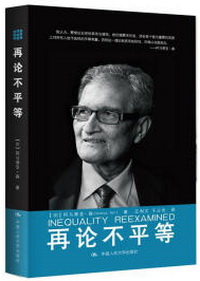 书  名：《再论不平等 》

作  者：[印] 阿马蒂亚·森

ISBN  ： 9787300223599

出版社：中国人民大学出版社

定  价：56.00元
平等的核心问题是“什么叫平等”。收入平等主义者要求收入平等，福利平等主义者要求福利的平等，古典功利主义者主张对所有人的效用赋予平等的权重，纯粹的自由至上主义者要求所有的权利和自由都平等分配。有人要求平等地衡量每个人的效用，阿马蒂亚·森所著的《再论不平等》介绍了不同的主张及支撑其主张的理由，并对其进行了深入的分析，并探讨了平等的一般特征。那么，什么是平等中不变的属性？本书集中关注了可获得有价值生活内容的能力的平等，并探求评估社会制度设计上是否要追求“公平的正义”的分析方法。
内容简介
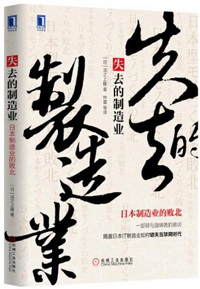 书  名：《失去的制造业：日本制造业的败北 》

作  者： [日] 湯之上隆

ISBN  ： 9787111504184

出版社：机械工业出版社

定  价：45.00元
《失去的制造业：日本制造业的败北》揭示了日本制造业的四大教训：
　　面对十年一轮的新技术浪潮时，对市场机会缺乏敏感性，因循守旧，错失机会。
　　过于苛求对市场需求无益的性能与指标，投入不必要的成本，致使市场出现变化的时候在研发上不能及时调整产品。
　　过度依赖匠人精神与手工艺者的技艺，而忽视了产品的标准化与通用化，严重影响了产品量产化。
　　对先进技术缺乏以往专长的模仿创新精神，反应迟钝，因此落后于同行业。
　　《失去的制造业：日本制造业的败北》还呼吁日本企业重新重视模仿创业元素，以及发扬自身的技术整合优势，以在工业互联网时代实现制造业的反击。
内容简介
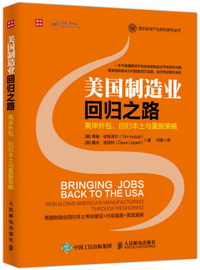 书  名：《美国制造业回归之路 离岸外包、回归本土与重振策略》

作  者：[美] 蒂姆·哈特泽尔

ISBN  ： 9787115436580

出版社：人民邮电出版社

定  价：59.00元
制造业一度是美国经济的重要支撑部分，然而，21世纪初，美国发现自己陷入窘境。自美国制造业离岸外包大潮以来，美国制造业发生了什么变化？离岸外包对美国立足于世界的长期战略，以及对美国社会和公民有何影响？制造业竞争力为何成为了生产过程中的薄弱环节？回岸生产如何逆转这一窘境？它又面临着何种机遇和挑战？          《美国制造业回归之路 离岸外包、回归本土与重振策略》通过揭示美国制造业企业只看到将大部分加工制造工作外包到海外的有利一面，却疏漏了离岸业务所产生的真实成本。作者通过反思离岸外包给美国制造业所带来的利与弊，尤其是负面效应，如对产品和服务质量、员工、物流提供商、消费者以及企业利润的影响，并对企业如何让离岸业务回归提出专业建议和行动指南，从而使企业作出正确的决策。          《美国制造业回归之路 离岸外包、回归本土与重振策略》对政府决策者、制造行业的企业管理者、制造业研究者和从业者尤为适合，同时也适合经济政策研究人员以及高等院校师生阅读。
内容简介
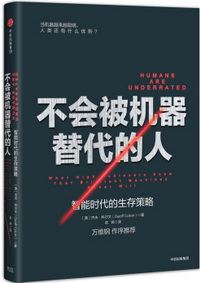 当机器越来越聪明，如何成为不被机器替代的少数人？ 人工智能飞速发展，人类会在哪些方面做得比计算机更好？ 计算机能够比人类更好地驾驶汽车，比法律专家更准确地预测法院的裁决，计算机更善于面部识别，计算机操控的机器人奔波于办公室和工厂，甚至完成外科手术更快捷、更可靠、更省钱，当这一切来临时，人类的希望何在？ 不难想象一个噩梦般的场景：计算机接管了大部分当前需要花钱雇人完成的工作。诚然，我们仍然需要高层决策人员和计算机开发人员，但是，这些工作不足以满足劳动人口的工作需求，或者不足以提高所有人的生活水准。上百万人将会输给机器，被机器所取代吗？这个无可逃避地问题正在对商业、教育，经济以及政策产生越来越大的影响。 作者解释了经济活动中有价值的技能是如何发生历史性变化的。在未来，我们获取成功所必需的技能，不再是技术性的、通过课堂传授获得的左脑型技能，尽管在以往的经济发展中，工人的确需要掌握这些技能。正好相反，在强大的驱动力之下，我们彼此互助共同完成任务，人类的优势来自深层、根本的人类技能——同理心、创造力、社会敏感性、讲述故事、幽默、建立人际关系，以及比逻辑叙述更强有力地自我表达。这是我们创造经久不衰的价值，而不被科技所取代的方法，更是我们天生具有的技能。 这些高价值技能可以带来巨大的竞争优势——更专一的客户、更强大的文化、更具颠覆性思想以及更高效的团队。尽管，许多人认为这些技能是人的内在特质，“他真是个善于和人打交道的人”， “她天生富有创造力”， 但实际上，这些技能是可以培养的，很多远见卓识的组织已经开始培养了。例如： ? 克利夫兰医疗中心——高度重视对医生和其他雇员的同理心培训，以此提高病人的疗效，从而降低医疗费用； ? 美国陆军——进行军事训练革命，聚焦人际交流能力，使部队更加强大，在真实的战斗任务中取得了巨大成功； ? 斯坦福大学商学院——彻底修订课程，突出人与人之间的交往，以培养人际交往技能。 随着科技的进步，我们关注的焦点不应该是如何在计算机能胜任的工作中击败它，否则，我们必然会输掉比赛。相反，我们应该发展根本的人类技能，教导孩子不仅要重视科技，更要丰富人际交往经验。只有这样，孩子们才会因之成为不会被机器替代的人。科尔文证明，人类拥有成就伟大所必需的技能，其程度远远超过我们的想象。
书  名：《不会被机器替代的人：智能时代的生存策略》

作  者：[美] 杰夫·科尔文

ISBN  ：9787508678122

出版社：中信出版集团

定  价：49.00元
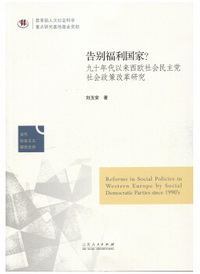 书  名：《告别福利国家:九十年代以来西欧社会民主党                    社会政策改革研究》

作  者：刘玉安

ISBN  ： 9787209092463

出版社：山东人民出版社

定  价：40.00元
欧洲各国社会民主党大都是具有百多年历史的老牌政党，至今仍是欧洲重要的政治力量之一。进入21世纪，随着知识经济兴起和经济全球化发展，欧洲各国社会民主党的执政策略也有重大调整：它们的阶级特征越来越淡化，对资本主义制度的认同度越来越高。西方较为普遍的看法是，它们已经由无产阶级政党转变为新中产阶级的党。欧洲各国社会民主党的执政理念、它们的战略转型对于欧洲各国的社会发展有着重大影响。欧盟已经成为我国重要的贸易伙伴和重要的战略合作伙伴之一，西欧各国的社会政策以及它们的社会发展对我国各项相关政策的制定，无疑有着重大的影响。在资本与劳动之间的利益博弈中，欧洲各国社会民主党毕竟站在劳动者一方，且大都具有长期执政的经验，这对于致力于建设持久和谐社会的中国共产党来说具有重要的借鉴意义。
内容简介
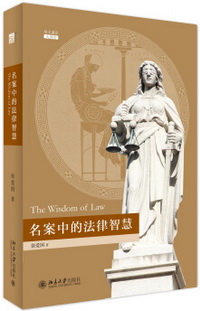 书  名：《名案中的法律智慧 》

作  者：徐爱国

ISBN  ：9787301265758

出版社：北京大学出版社

定  价：68.00元
《名案中的法律智慧》搜集了一百多个英国和美国的案件，包括三类： famous case，在社会中有公众影响的案件；principal case，具有典型意义，可在大学课堂上讲授的案件；leading case，开拓法律“新世界”的创新案件。　　每个案件都有三个组成部分：先描述案件事实，点出关键情节；再引述法官判决，重点呈现对法律原则和规则的分析，及如何运用法律智慧将抽象原则应用于具体而复杂的案件；最后是本书作者的评析，把具体案件与中西法律发展史和法律理论结合起来，指出其启示意义。
内容简介
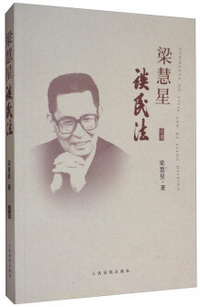 书  名：《梁慧星谈民法 》

作  者：梁慧星

ISBN  ：9787510918063

出版社：人民法院出版社

定  价：86.00元
当我们在为《民法总则》这部关系民生的大法最终出台雀跃欢呼时，可曾知道成就它背后多少代人为之付出的艰辛努力？　　在《梁慧星谈民法》里，请跟随我们的脚步，一起来倾听我国当代民法大家梁慧星教授将这段历史娓娓道来，讲述那些鲜为人知的故事……
内容简介
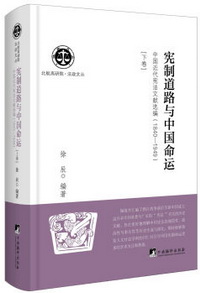 书  名：《宪制道路与中国命运 : 中国近代宪法文献                   选编 :1840-1949 》

作  者：徐辰

ISBN  ： 9787511731777

出版社：中央编译出版社

定  价：88.00元
中国的宪法学研究亟需历史的视野与方法。中国宪法的规范性、政治性与事实性要素，都具有一种历史生成与演化的维度。为着更好的理解中国宪法的现在，有必要理解它的过去，尤其是近代百余年的中国宪制历程。本汇编以政治立宪主义为根本视野，以改良主义与革命主义的复调结构为主要线索，撷取并整理了鸦片战争前后直至新中国成立这百余年间各类与广义的“宪法”有关的历史文献。我们期待，这上下两卷资料，能够激发起法学、历史学、政治学、社会学乃至所有人文社会学科的同仁对百年中国宪制命运的更大学术热情。
内容简介
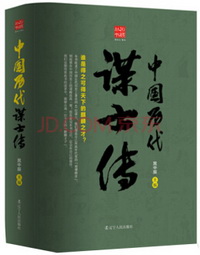 书  名：《中国历代谋士传》

作  者：晁中辰

ISBN  ： 9787205084349

出版社：辽宁人民出版社

定  价：85.00元
中国古代士人中有一个独特的社会阶层：他们同样是饱学之士，却不屑于寻章摘句，吟诗弄文；他们热衷与成就一番安邦治国大业，却必须择良木而栖，寻良主而仕。他们就是谋士。本书所立传的历代大谋士四十余人，大都活跃于社会动荡、王朝更替的历史时期，在风云激荡的社会大舞台上，做过翻天覆地的大事业。在封建时代，成者王侯败者贼。成，往往成于谋划，败，也往往败于谋划。由此也可以看出谋略文化的一大特点：经世致用。谋略不同于知识，在竞争激烈的时代，谋略比知识更重要。　　本书展现给读者的，除了历史谋士们的事功之外，主要是他们的人格特点，归纳起来主要是：大智慧而不是小聪明，多谋善断而不是善谋无断，灵活多变而不是僵化教条，图大义而不是贪小利。
内容简介
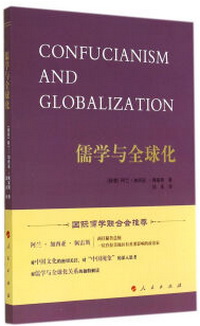 书  名：《儒学与全球化》

作  者：[秘鲁] 阿兰·加西亚·佩雷斯 

ISBN  ：9787010138367

出版社：人民出版社

定  价：35.00元
《儒学与全球化》从分析“中国现象”入手，简述儒学的基本内容和传承千年的历史成因，进而概括出“中国性格”及其组成元素；又从形成性格的“文化基因”着手，在分析文字对思维形成的影响作用中，剖析中西方思维的各自特点，尤其是中国思维的独到之处；在指出西方对中国理解认识的思维偏差的同时，充分论证中国思维以儒学为文化底蕴的优越性及其与全球化进程的契合性，特别指出西方对中国正确理解认识的要领。在结束全书时，作者充分肯定中国发展前景，提出了与中国共同增长的政策主张。　　《儒学与全球化》立论明确，构思精巧，旁征博引，深入浅出，以西方熟知的言语，婉言引导读者深入思索。
内容简介
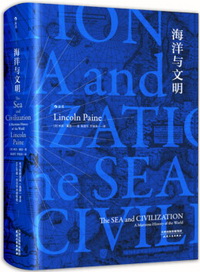 书  名：《海洋与文明》

作  者：[美] 林肯·佩恩

ISBN  ：9787201114576

出版社：天津人民出版社

定  价：128.00元
本书从海洋的视角出发，重新讲述世界历史，揭示人们如何通过海洋、河流与湖泊进行交流与互动，以及交换和传播商品、物产与文化。旨在揭示，各个人群、民族、国家与文明通过全球范围内的水路通道，在塑造自身文明的同时也在塑造着历史。作者展现了文明的兴衰与海洋之间的联系，引人入胜地叙述了人类航海事业的发展历程，谱写出一部关于航海者的史诗。
内容简介
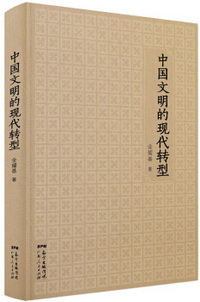 书  名：《中国文明的现代转型 》

作  者：金耀基 著 

ISBN  ：9787218106038

出版社：广东人民出版社

定  价：49.00元
《中国文明的现代转型》是中国现代化研究大家金耀基教授的一部力作，主要着力关注两个方面：一是关注对中国现代化的历史进程考察，二是考察东亚社会现代转型中的现代性与传统文化的互动。《中国文明的现代转型》以中国现代文明转型命题为主线，通过透视百余年中国近现代历史，清晰地勾勒出百年中国现代文明转型的现代化三大主旋律：即“从农业社会到工业社会、从帝制到共和、从经学到科学”。
内容简介
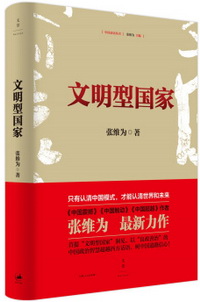 书  名：《文明型国家 》

作  者：张维为

ISBN  ：9787208143982

出版社：上海人民出版社

定  价：45.00元
中国的迅速崛起震撼了世界，正影响着整个国际格局和秩序的演变，但是读懂中国不易，因为中国太大，情况太复杂，盲人摸象的解读很多，每个人都只看到中国的一部分。要真正读懂中国，我们需要一种对中国的整体把握。
　　“文明型国家”概念的提出即是一种有益的尝试，本书探讨了“文明型国家”的概念、特征、模式、制度和理念等主题，也论述了其他一些相关的问题，如政治话语范式的转变、“西方中心主义”的困境等。
　　“文明型国家”概念解构了西方话语关于中国的主流叙述，它有利于增进国人的道路自信和文化自信，有利于促进国人和外部世界对中国和中国崛起的全面理解和整体把握，也有利于进行跨国的制度比较、评估和预测。
内容简介
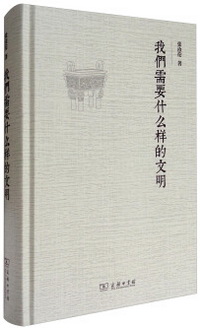 书  名：《我们需要什么样的文明》

作  者：张汝伦

ISBN  ： 9787100138833

出版社：商务印书馆

定  价：86.00元
本书选编张汝伦教授新演讲、随笔和论文。分为三编，各取象精神、国家、文明。上编：把握在思想中的时代；中编：现代性语境下的中国；下编：我们需要什么样的文明。在上编，作者立足一位哲学学者对古今中西哲人思想、哲学主题的探索；在中编，进入到对中国文明当下境况的反思；在下编，作者展现一位当代中国知识分子，对未来中国文明的理想与期望。
内容简介
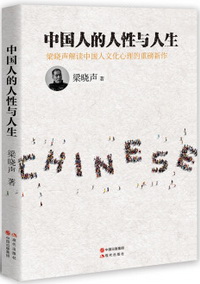 书  名：《中国人的人性与人生》

作  者：梁晓声

ISBN  ：9787514344103

出版社：中国出版集团

定  价：39.80元
本书是梁晓声先生深度解剖当代中国人的文化心理与国民性的新重磅力作。
           作者以一如继往的冷峻而智慧的笔调、渗及骨髓的透视深度，以及充满人文理性的文字，对当代中国人的文化心理状况，普通人人生的尴尬，以及关于中国的文化与文化人，给出了自己的观察与评述，可以说是一部关于中国社会人文现状的“田野调查”，也是一部深度的社会观察笔记。在本书中，作者直视人性的软弱，颂扬人性的闪光与良知的自省，由此，我们才能获得改变与进步的勇气，并期许与拥抱光辉的未来。
内容简介
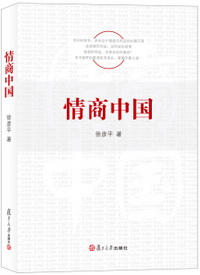 书  名：《情商中国 》

作  者：徐彦平

ISBN  ：9787309096576

出版社：复旦大学出版社

定  价：38.80元
“做实际工作，情商很重要”。“情商”，近年来逐渐成为社会热门的话题。它虽然是个外来概念，但其根源在中国传统文化当中。在《情商中国》中，作者沿着文化的脉络，结合其人生阅历和管理经验，对情商做出新的解释：首先肯定了“情商”是人们在社会生活中处理问题的重要能力，进而细化到商业活动中，人们必须有能力保持情感和利益的平衡，成全利益和情义。作者揭示了情商的两条运作规则——不平等产生情感和不公平产生情绪。这两条规则渗入人的意识，支配人的心态和行为，在社会生活的各个领域中均可见其作用的轨迹。　　《情商中国》这本书追古抚今，包罗宏富，可谓“大文化”、“泛管理”。但毫无疑问的是，它必然能给不同层次的读者，带来不同的启发和共鸣，从而促进读者依照情商的逻辑来解决实际问题。
内容简介